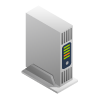 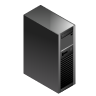 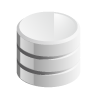 社内 LAN
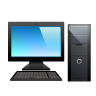 処理サーバー
ルータ
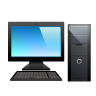 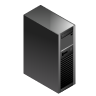 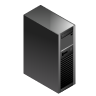 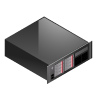 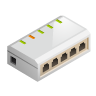 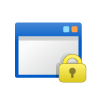 ログ出力
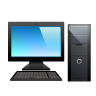 ログ処理
APサーバー&
Webサーバー
ファイルサーバ
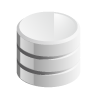 各クライアントPC
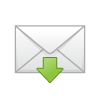 メール配信
ＤＢサーバ